Dialoogsessie 3De-escaleren en veilig handelen
De Complete agressie-aanpak
Naam organisatie + 
Voeg je eigen logo toe
De stappen van de Complete agressie-aanpak
Stap 
1
Stap 
2
Stap 
3
Stap 
4
Stap 
5
Stap 
6
Doe de Startscan Veilig werken
Vorm een projectteam, maak een planning en werkafspraken
Aan de slag met de vier pijlers van de Complete agressie-aanpak
Verwerk de werkafspraken in beleid en protocol en communiceer deze binnen de organisatie
Training & leren
Evaluatie en bijsturing
2
[Speaker Notes: Dit zijn de stappen van de Complete agressie-aanpak​
Deze loop je aan het begin van de sessie door, zodat de deelnemers weten bij welke stap ze zich bevinden (stap 3). ​
​
​
Hulpmiddelen​
Ter ondersteuning van de projectleider en het projectteam zijn de volgende middelen beschikbaar: ​
Checklist en stappenplan voor de projectleider Complete agressie-aanpak​
Handleiding Beleid en Protocol Veilig werken ​
Invultemplate – Verwerking van dialoogsessies voor het verwerken van uitkomsten online vragenlijsten en dialoogsessies​
PowerPoint-presentatie per dialoogsessie​De Startscan Veilig werken, de online modules en de rapportages zijn te vinden in de online omgeving van Jeugdzorg Werkt!

Op basis van de rapportage van uitkomsten van de Startscan Veilig werken, heeft jouw organisatie besloten om de Complete agressie-aanpak toe te passen. 

In de rapportage over de uitkomsten van de Startscan Veilig werken vind je tips en suggesties voor de projectleider.
Samen met de Checklist en stappenplan van de Complete agressie-aanpak ben je in staat om de stappen van de aanpak voor te bereiden en uit te voeren.

Gebruik de invultemplate Complete agressie-aanpak voor de dialoogsessies om de uitkomsten van de online vragenlijsten en de dialoogsessies te noteren.]
Dialoogsessie 3 De-escaleren en veilig handelen
Programma
Introductie – Doelen 
Terugblik vragenlijst
De stellingen
Videofragmenten
Open vragen
Vervolgacties
3
[Speaker Notes: Voorbereiding dialoogsessie 3 De-escaleren en veilig handelen

Deze sessie gaat over pijler 3 van de Complete agressie-aanpak: De-escaleren en veilig werken. Tijdens de volgende dialoogsessie gaan we in op: 
Afhandeling en nazorg

De deelnemers hebben de online vragenlijsten doorgenomen ter voorbereiding op deze sessie. De rapportage met de uitkomsten van de online vragenlijsten heb je ontvangen.
Bespreek deze uitkomsten met de projectgroep en verwerk de belangrijkste uitkomsten in deze PowerPoint-presentatie.

De uitkomsten van de online vragenlijsten dienen om over in gesprek te gaan tijdens deze dialoogsessie. Het doel van deze sessie is om samen te reflecteren en concrete tips en suggesties voor werkafspraken te verzamelen. De uitkomsten verwerk je in het Invultemplate – Verwerking van dialoogsessies dat uiteindelijk dient als basis voor een actueel protocol over veilig werken.]
Doelen van de aanpak
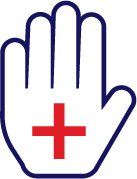 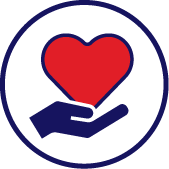 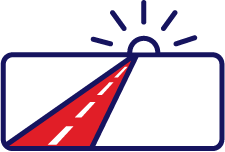 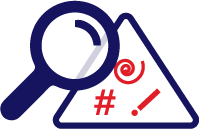 4
[Speaker Notes: In deze sessie gaan we in op Pijler 3– De-escaleren en veilig handelen 

We maken gebruik van de uitkomsten van de online vragenlijsten over:
De stellingen over De-escaleren en veilig handelen per doelgroep
Het toewerken naar een gemeenschappelijke norm 
Reageren op vormen van agressief gedrag, hulp inschakelen en veilig handelen]
Vragenlijst Pijler 3 De-escaleren en veilig handelen
Respons doorlopen vragenlijst
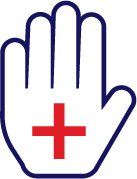 5
[Speaker Notes: Toelichting
Vul hier het aantal respondenten per doelgroep in. Neem in de tabellen de resultaten over uit de rapportage.]
De-escaleren en veilig handelen
Stellingen
Op de volgende slides komen de verschillende stellingen langs die zijn beantwoord
Per doelgroep zijn er antwoorden gegeven
6
[Speaker Notes: De komende drie slides bevatten de antwoorden op de stellingen

Bespreek de uitkomsten in de projectgroep en bepaal welke uitkomsten je wilt bespreken in de dialoogsessie en wat je zou willen bereiken met de bespreking.]
Uitkomsten vragenlijstDe-escaleren en veilig handelen
7
[Speaker Notes: Instructie
Vul de uitkomsten uit de rapportage van de startscan in de slides
Noteer bij Aantal, het aantal invullers van de startscan
Noteer achter Ja/Nee het aantal ingevulde antwoorden


Vragen:
Wat valt op?
Bespreek belevingen, achtergronden
Wat zie je als aandachtpunten en verbeterpunten?
Wat zegt dit over urgentie en noodzaak van de Complete agressie-aanpak?]
Uitkomsten vragenlijstDe-escaleren en veilig handelen
8
[Speaker Notes: Instructie
Vul de uitkomsten uit de rapportage in de slides
Noteer bij Aantal, het aantal invullers van de startscan
Noteer achter Ja/Nee het aantal ingevulde antwoorden


Vragen:
Wat valt op?

Bespreek belevingen, achtergronden
Wat zie je als aandachtpunten en verbeterpunten?
Wat zegt dit over urgentie en noodzaak van de Complete agressie-aanpak?]
Uitkomsten vragenlijstDe-escaleren en veilig handelen
9
[Speaker Notes: Instructie
Vul de uitkomsten uit de rapportage in de slides
Noteer bij Aantal, het aantal invullers van de startscan
Noteer achter Ja/Nee het aantal ingevulde antwoorden


Vragen:
Wat valt op?

Bespreek belevingen, achtergronden
Wat zie je als aandachtpunten en verbeterpunten?
Wat zegt dit over urgentie en noodzaak van de Complete agressie-aanpak?]
Videovoorbeelden – Agressie – de-escaleren en veilig handelen
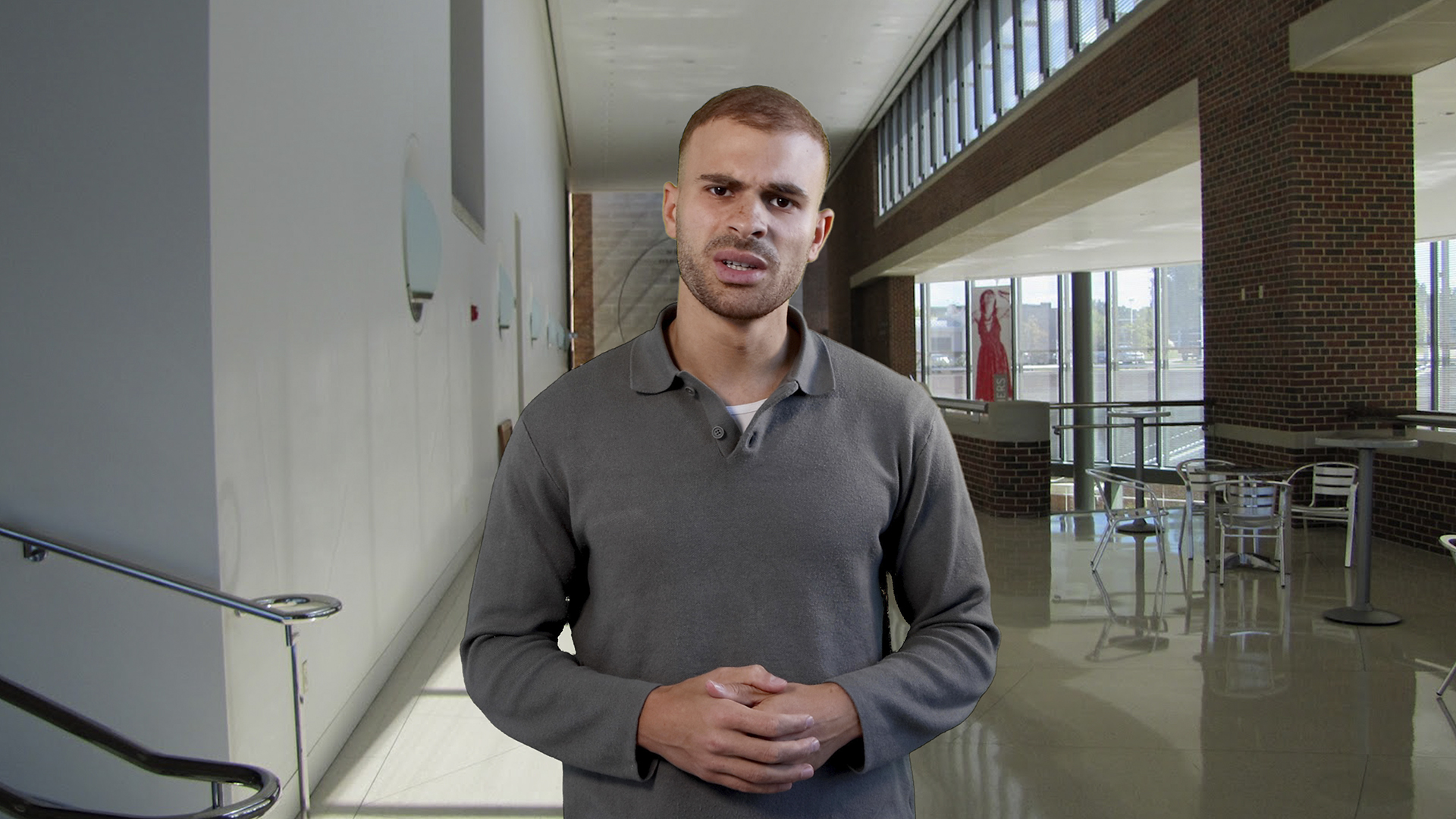 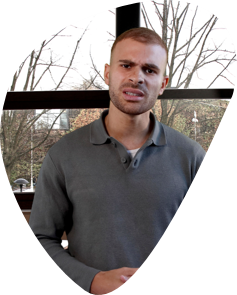 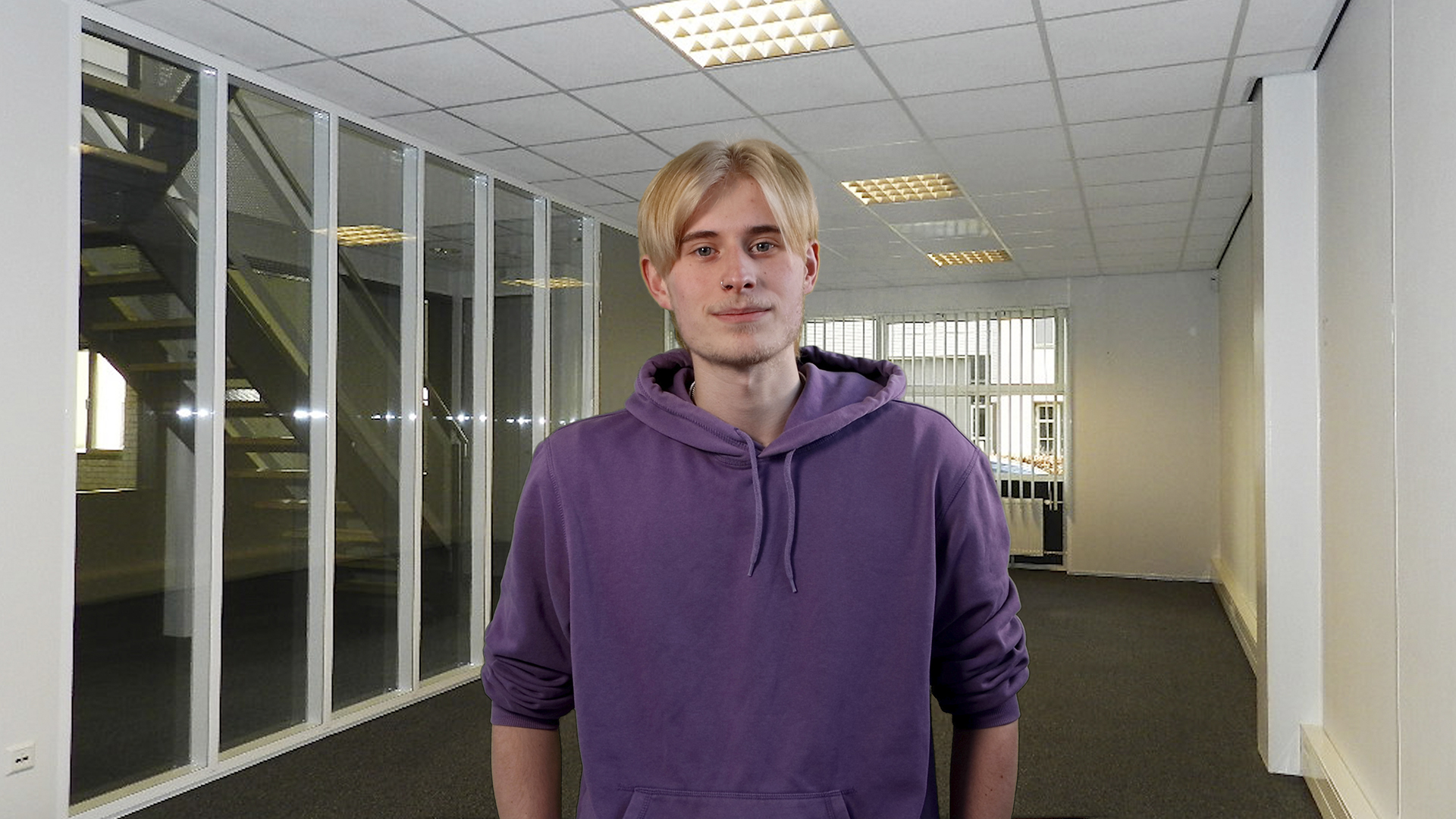 De-escalerend reageren op het gedrag waarmee je te maken krijgt
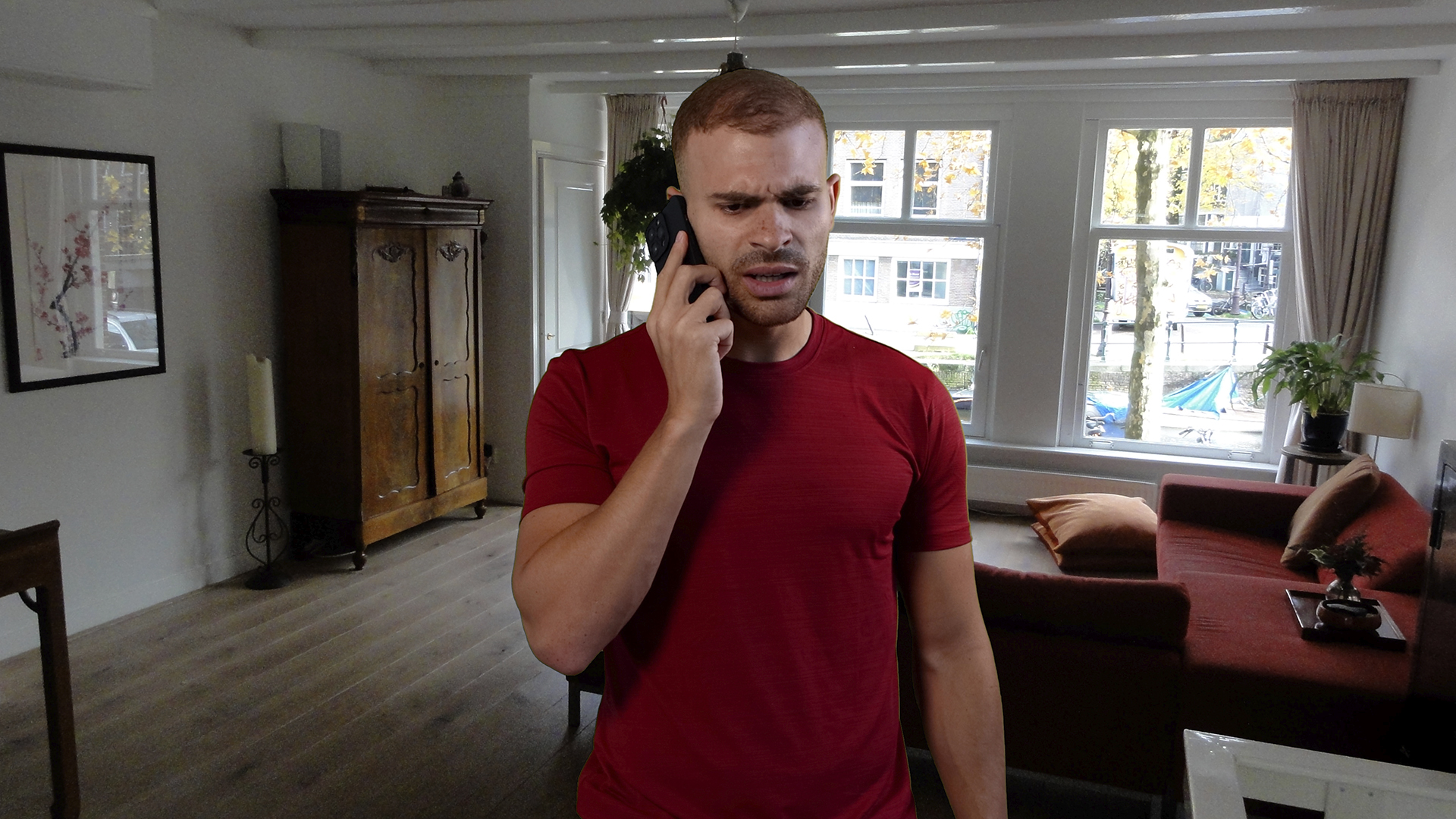 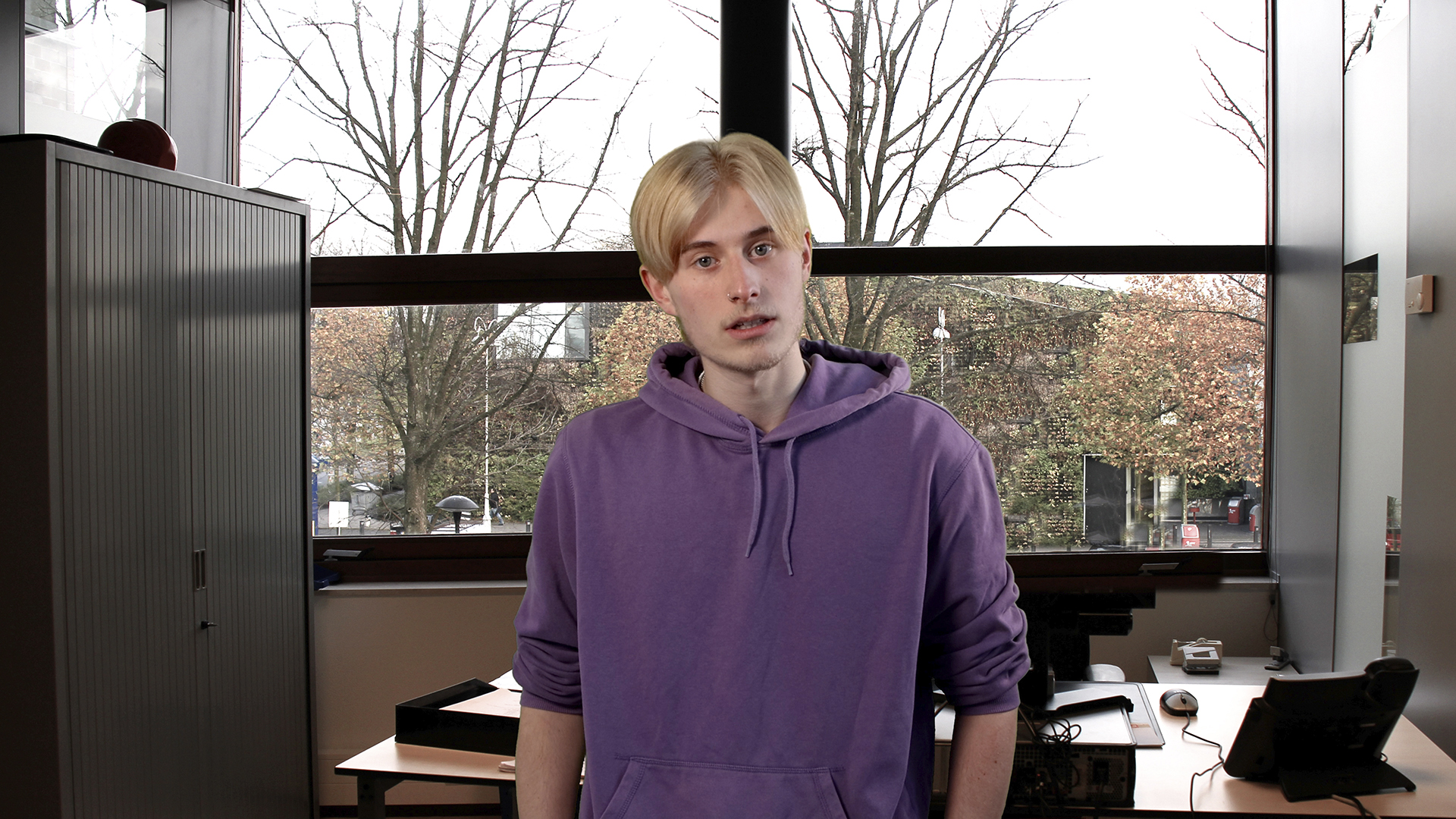 10
[Speaker Notes: Introductie – Hoe te de-escaleren

In de online vragenlijst hebben deelnemers videofragmenten gezien met gedrag van cliënten. Dit zijn dezelfde fragmenten als in de dialoogsessie over pijler 1 besproken zijn. 
Toen ging het over de vraag of het acceptabel gedrag was. Nu gaat het over hoe je het gedrag om kan buigen en hoe je de-escalerend kan handelen. 

Op de volgende slide starten we met het videovoorbeeld en de antwoorden op de bijbehorende vraag. Vervolgens kijken we samen naar het fragment en gaan we in gesprek over hoe je in deze situatie de-escalerend kan handelen.

Instructies: 
Laat het videofragment zien
Check of er nog aanvullingen zijn n.a.v. het videofragmenten gezamenlijk te hebben bekeken]
Hoe te de-escaleren?
Videovoorbeeld
Wat kan je zeggen om te de-escaleren?​
Welke tips heb je daarvoor?
11
[Speaker Notes: Bespreekpunten per fragment:

Hoe voorkom je dat het gedrag overgaat in agressie
Hoe zou je hier de-escalerend op kunnen reageren?]
Hoe te de-escaleren?
Videovoorbeeld
Wat kan je zeggen om te de-escaleren?​
Welke tips heb je daarvoor?
12
[Speaker Notes: Bespreekpunten per fragment:

Hoe voorkom je dat het gedrag overgaat in agressie
Hoe zou je hier de-escalerend op kunnen reageren?]
Hoe te de-escaleren?
Videovoorbeeld
Wat kan je zeggen om te de-escaleren?​
Welke tips heb je daarvoor?
13
[Speaker Notes: Let op: hier komen videofragmenten van pijler 3

Bespreekpunten per fragment:

Hoe voorkom je dat het gedrag overgaat in agressie
Hoe zou je hier de-escalerend op kunnen reageren?]
Hoe te de-escaleren?
Videovoorbeeld
Wat kan je zeggen om te de-escaleren?​
Welke tips heb je daarvoor?
14
[Speaker Notes: Bespreekpunten per fragment:

Hoe voorkom je dat het gedrag overgaat in agressie
Hoe zou je hier de-escalerend op kunnen reageren?]
Hoe te de-escaleren?
Videovoorbeeld
Wat kan je doen om te de-escaleren op het moment dat je met zo’n situatie te maken krijgt?
15
[Speaker Notes: Bespreekpunten per fragment:

Hoe voorkom je dat het gedrag overgaat in agressie
Hoe zou je hier de-escalerend op kunnen reageren?]
Open vragen uit vragenlijst
De-escaleren en veilig handelen
Tips en suggesties
Verbeterpunten 
Vaardigheden
Leren en ontwikkelen
16
[Speaker Notes: In de vragenlijst zijn open vragen gesteld. Afhankelijk van de tijd die je tijdens de dialoogsessie hebt, kun je er voor kiezen om er 1 of meer te bespreken.
Je kunt de uitkomsten ook tijdens een werkoverleg bespreken of direct verwerken in het invultemplate.]
Wat zijn tips voor het omgaan met verbale agressie zoals schelden, beledigen, schreeuwen, kleineren, discrimineren, seksuele intimidatie, manipulatie?
Vul hier een samenvatting van de uitkomsten van de online vragenlijst in


Bijvoorbeeld:​
Je grens aangeven.
Het gesprek meteen beëindigen.
17
[Speaker Notes: Noteer de antwoorden in de Invultemplate voor dialoogsessies.]
Wat zijn tips voor het omgaan met bedreiging en intimidatie?
Vul hier een samenvatting van de uitkomsten van de online vragenlijst in


Bijvoorbeeld:​
Je grens aangeven.
Het gesprek meteen beëindigen.
18
Wat zijn tips voor het handelen in geval van fysieke agressie, zoals schoppen, slaan, vernielen, fysiek hinderen, etc.
Vul hier een samenvatting van de uitkomsten van de online vragenlijst in


Bijvoorbeeld:​
Afstand nemen.
Alarmeren.
19
Wat zijn tips en suggesties voor het inschakelen van hulp in geval van agressie?
Vul hier een samenvatting van de uitkomsten van de vragenlijst in


Bijvoorbeeld:​
Doe dit op het moment dat je het zelf niet meer onder controle hebt.
Neem eerst afstand om veiligheid te creëren voordat je hulp inschakelt.
20
Wat zijn belangrijke vaardigheden om te ontwikkelen om goed om te kunnen gaan met verbale agressie en bedreiging?
Vul hier een samenvatting van de uitkomsten van de online module in


Bijvoorbeeld:​
Leren hoe je een grens kan stellen.
Weten hoe ik zelfcontrole moet toepassen zodat ik helder kan blijven nadenken.
21
Vervolgacties
Dialoogsessie 3 De-escaleren en veilig handelen
Verwerken uitkomsten van het invultemplate per dialoogsessie
Bespreken in projectgroep
Voorbereiding dialoogsessie 4 Afhandeling en nazorg
Uitvoering dialoogsessie 4 (DATUM)
22
Terugblik
Hoe kijk je terug op deze sessie?
Waar heb je nog vragen over?


Vooruitblik
Wat neem je mee en ga je toepassen in de praktijk?
Afronding
Colofon
Publicatiedatum: maart 2024

Deze uitgave maakt onderdeel uit van de Complete agressie-aanpak en is 
ontwikkeld door Sociaal Werk werkt! in samenwerking met Bureau Dinsdag 
en professionals uit het werkveld.
www.sociaalwerk-werkt.nl
24